SFBUP
Verksamhetschefsmöte Stockholm 2023
Torsdag 9/2 FM.

10.00; Välkomna och introduktion. Susanne Buchmayer, SFBUP 
10.30-11.15; BUPs uppdrag inkl fika. Gemensam diskussion 
11.15-11.45; Elevhälsans roll och uppdrag, Josef Milerad, skolläkarföreningen. 
11.45-12.00; Reflektioner - Hur kan vi gemensamt arbeta vidare? Gemensam diskussion 
12.00-13.00; Lunch 

Verksamhetschefer och chölar, MLA, SFBUPs styrelse, representanter från skolläkarföreningen, SKR, socialstyrelsen, Magnus Isacson SFAM samt riksdagsledamöter i socialutskottet (Karin Rågsjö V, Lina Nordquist L, Johan Hultberg M, Anders W Jonsson C, Ulrika Westerlund MP, Mikael Dahlqvist S, Christian Carlsson KD, ordf)
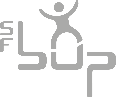 SFBUP
Torsdag 9/2 EM; Barns psykiska ohälsa – folkhälsoproblemet som hamnar på specialistnivå. 

13.00  Nulägesbeskrivning - Den ökade psykiska ohälsan hos barn och unga. Maria Unenge Hallerbäck, SFBUP 
13.30 SKRs uppdrag psykisk hälsa samt handläggare från SKRs utbildningsavdelning presenterar sina tankar på arbetet framåt. Martin Rödholm med flera. 
13.45 Paneldebatt med representanter från politiken. Hur kan arbetet framåt se ut? Vad behöver vi för att nå en bättre och mer jämlik vård? Reflektioner 5 min per partirepresentant. 
14.30 Fika 
15.00 Reflektioner i helgrupp. Nästa steg? 
19.00 Middag
Verksamhetschefsmöte Stockholm 2023
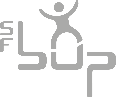 SFBUP
Verksamhetschefsmöte Stockholm 2023
Fredag 10/2

08.30 Sammanfattning dag 1 och planering framåt. SFBUP och gemensam diskussion. 
09.00 Metiskurser – ett gemensamt ansvar. Jonas Nilsson, SFBUP 
09.15 BUP / SiS – integrerad vård. Projektledare Karin Hermansson, socialstyrelsen samt Niklas Långström, medicinskt sakkunnig socialstyrelsen. 
10.00 Fika 
10.30 PANS/PANDAS – behov av samsyn i landet? Linda Welin, VC BUP Skåne 
11.00  Sammanfattning och avslut. 
12.00; Lunch
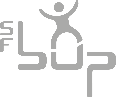